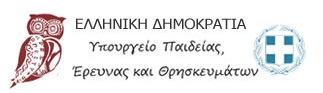 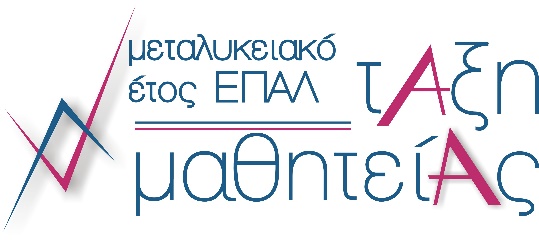 Μεταλυκειακό Έτος - Τάξη Μαθητείας
Υλοποίηση και Εφαρμογή Φυσικού Αντικειμένου και Διαχείρισης Οικονομικού Αντικειμένου 

Πράξη: «Μαθητεία ΕΠΑΛ, ΣΕΚ και ΙΕΚ» 
Ε. Π. «Ανάπτυξη Ανθρώπινου Δυναμικού, Εκπαίδευση και Δια Βίου Μάθηση 2014-2020»
Εισαγωγή
Συνοπτική παρουσίαση μέρους των σημαντικότερων διαδικασιών που απαιτούνται για την υλοποίηση της μαθητείας
Μεταλυκειακό Έτος Τάξη Μαθητείας
2
Μεταλυκειακό Έτος - Τάξη Μαθητείας
Διάρκεια Μεταλυκειακού Έτους: 9 μήνες
«Πρόγραμμα εργαστηριακών μαθημάτων» της ειδικότητας στο ΕΠΑΛ: 203 ώρες
1 ημέρα την εβδομάδα - 7 διδακτικές ώρες
«Πρόγραμμα εκπαίδευσης στο χώρο εργασίας» 
Διάρκεια 28 ώρες εβδομαδιαίως - 4 ημέρες την εβδομάδα ΑΥΣΤΗΡΑ (όχι αναπληρώσεις) 
Εξαιρέσεις: Επίσημες αργίες, κλειστός εργοδότης.
Μεταλυκειακό Έτος Τάξη Μαθητείας
3
Σύμβαση Μαθητείας
Υπογραφή Σύμβασης: 
Ο Εργοδότης και ο μαθητευόμενος
Θεώρηση Σύμβασης:
Ο Διευθυντής του ΕΠΑΛ
Η Σύμβαση Μαθητείας συντάσσεται σε τρία (3) πρωτότυπα και λαμβάνουν από ένα ο εργοδότης, το ΕΠΑΛ και ο μαθητευόμενος
Μεταλυκειακό Έτος Τάξη Μαθητείας
4
Επιδότηση (1/2)
Το ποσοστό αποζημίωσης των μαθητευόμενων του «Μεταλυκειακού Έτους - Τάξης Μαθητείας» ορίζεται στο εβδομήντα πέντε τοις εκατό (75%) επί του νόμιμου, νομοθετημένου, κατώτατου ορίου του ημερομισθίου του ανειδίκευτου εργάτη, ήτοι 
17,12€ για τους μαθητευόμενους κάτω των 25 ετών
19,64€ για τους μαθητευόμενους άνω των 25 ετών 
Καθαρό εισπραττόμενο ποσό από τον μαθητευόμενο:
< 25 ετών: 16,84€ 
 >= 25 ετών: 19,32€
Συνολική: Επιβάρυνση του εργοδότη: 9,35€
Μέρος της αποζημίωσης επιδοτείται από το ΥΠΠΕΘ μέσω της Επιτελικής Δομής ΕΣΠΑ και καταβάλλεται από τον Ειδικό Λογαριασμό στους μαθητευόμενους. Το υπολειπόμενο ποσό της αποζημίωσης, συμπεριλαμβανομένων των νόμιμων ασφαλιστικών εισφορών, καταβάλλεται μηνιαίως από τον εργοδότη
Το ποσό της επιδότησης του ΥΠΠΕΘ ορίζεται στα 11,00€ για κάθε ημέρα του «Προγράμματος Μαθητείας στο χώρο εργασίας» για μαθητευόμενους κάτω των 25 ετών και στα 14€ για τους μαθητευόμενους άνω των 25 ετών
Μεταλυκειακό Έτος Τάξη Μαθητείας
5
Επιδότηση (2/2)
Η επιδότηση δεν καταβάλλεται από το ΥΠΠΕΘ για τις ημέρες της κανονικής άδειας, ασθένειας, δώρων και λοιπών επιδομάτων, (όπου αυτά εξακολουθούν να ισχύουν)
Στις περιπτώσεις κανονικής άδειας οι εργοδότες υποχρεούνται να καταβάλουν ολόκληρο το προβλεπόμενο ημερομίσθιο στους μαθητευόμενους. Στις περιπτώσεις απουσίας λόγω ασθένειας εφαρμόζονται οι διατάξεις των άρθρων 657-658 του Α.Κ.
Οι μαθητευόμενοι κατά το διάστημα της «Εκπαίδευσης στον χώρο εργασίας - Μαθητείας στον εργασιακό χώρο», υπάγονται στην ασφάλιση τόσο του κλάδου παροχών ασθένειας σε είδος, όσο και του κλάδου παροχών ασθένειας σε χρήμα, ο δε χρόνος ασφάλισής τους είναι συντάξιμος, διότι καταβάλλονται εισφορές για τους αντίστοιχους κλάδους κύριας και επικουρικής σύνταξης
Μεταλυκειακό Έτος Τάξη Μαθητείας
6
Όρια απουσιών στο ΕΠΑΛ
Τα όρια των απουσιών στο ΕΠΑΛ πρέπει να ελέγχονται συνεχώς καθώς σε περίπτωση υπέρβασης τους διακόπτεται η μαθητεία

Όρια απουσιών στο ΕΠΑΛ: 
Για το εργαστηριακό μάθημα της ειδικότητας: Δεν μπορεί να υπερβαίνει το 10% του συνολικού αριθμού ωρών του Προγράμματος. Συνεπώς οι αδικαιολόγητες απουσίες δεν μπορούν να υπερβούν τις 20 απουσίες
Σε περιπτώσεις ασθένειας με κατάθεση δικαιολογητικού από Δημόσιο φορέα δύναται το παραπάνω ποσοστό να αυξάνεται κατά 5%. Οι δικαιολογημένες (ασθένεια με κατάθεση δικαιολογητικού από Δημόσιο φορέα) δεν μπορούν να υπερβούν τις 10 απουσίες
Σε περίπτωση υπέρβασης των ανωτέρω ορίων ο Διευθυντής του ΕΠΑΛ προβαίνει στις περιγραφόμενες κινήσεις για τη διακοπή της μαθητείας
Μεταλυκειακό Έτος Τάξη Μαθητείας
7
Μηνιαία παρουσιολόγια μαθητευόμενων στο ΕΠΑΛ
Ο Διευθυντής του ΕΠΑΛ συμπληρώνει στο παρουσιολόγιο, μόνο τις ημέρες που το ΕΠΑΛ λειτουργεί και ο μαθητευόμενος οφείλει να είναι παρών, τις διδακτικές ώρες παρουσίας ή απουσίας του
Όταν δεν πραγματοποιείται το προγραμματισμένο μάθημα, πχ αργίες, απουσία επόπτη εκπαιδευτικού κλπ. αναγράφεται η αιτία μη πραγματοποίησης του μαθήματος στην αντίστοιχη ημερομηνία 
Σε περίπτωση απουσίας του μαθητευόμενου συμπληρώνει τον λόγο απουσίας (δικαιολογημένη – αδικαιολόγητη απουσία)
Ο μαθητευόμενος και ο επόπτης εκπαιδευτικός υπογράφουν εβδομαδιαίως μόνο τις ημέρες που είναι παρών (δεν υπογράφουν εκ των υστέρων σε απουσίες κλπ.) καθώς απαιτείται φυσική παρουσία για την υπογραφή
Ο Διευθυντής του ΕΠΑΛ υπογράφει το συμπληρωμένο παρουσιολόγιο κάθε μήνα
Μεταλυκειακό Έτος Τάξη Μαθητείας
8
Όρια αδειών στον Εργοδότη
Τα όρια των αδειών στον Εργοδότη πρέπει να ελέγχονται συνεχώς καθώς σε περίπτωση υπέρβασης τους διακόπτεται η μαθητεία
Κανονική άδεια: 12 ημέρες 
Αναρρωτικές άδειες: Εφαρμόζονται οι διατάξεις των άρθρων 657-658 του Α.Κ. 
Σε περίπτωση πολυήμερων αναρρωτικών αδειών απαιτείται η επικοινωνία με τη Διεύθυνση  Επαγγελματικής Εκπαίδευσης του ΥΠΠΕΘ ώστε να εξεταστεί το ενδεχόμενο παράτασης σύμβασης 
Ο μαθητευόμενος δεν δικαιούται να λείπει αδικαιολόγητα από τον εργοδότη. Σε αυτήν την περίπτωση διακόπτεται η σύμβασης μαθητείας 
Ο μαθητευόμενος εργάζεται αυστηρά 4 ημέρες την εβδομάδα στον εργοδότη (εξαιρούμενων των ημερών κανονικής και αναρρωτικής άδειας, των επίσημων αργιών και του χρονικού διαστήματος που παραμένει κλειστός ο εργοδότης) και δεν αναπληρώνει μέρες τις οποίες δεν εργάστηκε
Μεταλυκειακό Έτος Τάξη Μαθητείας
9
Μηνιαία παρουσιολόγια μαθητευόμενων στον Εργοδότη
Ο εργοδότης συμπληρώνει τις ώρες εργασίας καθημερινά μόνο για τις ημέρες που ο μαθητευόμενος οφείλει να είναι παρών 
Όταν ο εργοδότης παραμένει κλειστός πχ αργίες, κλειστή επιχείρηση κλπ. αναγράφεται η αιτία μη λειτουργίας στην αντίστοιχη ημερομηνία 
Σε περίπτωση απουσίας αναγράφεται ο λόγος απουσίας. Χρήση κανονικής ή αναρρωτικής άδειας
Ο μαθητευόμενος δεν δικαιούται να λείπει αδικαιολόγητα. Σε αυτήν την περίπτωση διακόπτεται η σύμβασης μαθητείας του 
Ο μαθητευόμενος και ο εκπαιδευτής στο χώρο εργασίας υπογραφούν καθημερινά μόνο τις ημέρες που είναι παρών (δεν υπογράφουν εκ των υστέρων σε απουσίες κλπ.)  καθώς απαιτείται φυσική παρουσία για την υπογραφή
Ο επόπτης εκπαιδευτικός και ο εκπαιδευτής στο χώρο εργασίας υπογράφουν το συμπληρωμένο παρουσιολόγιο
Μεταλυκειακό Έτος Τάξη Μαθητείας
10
Κλειστός Εργοδότης
Σε περίπτωση που ο εργοδότης παραμείνει κλειστός για χρονικό διάστημα τριών εβδομάδων ο μαθητευόμενος δύναται:
Να κάνει χρήση του συνόλου της κανονικής του άδειας (12 εργάσιμες ημέρες) 
Αν ο εργοδότης παραμείνει κλειστός οποιοδήποτε χρονικό διάστημα και ο μαθητευόμενος δεν κάνει χρήση της κανονικής του άδειας 
Το πρόγραμμα Εκπαίδευσης στον χώρο Εργασίας συνεχίζεται με παράταση της σύμβασης, μέχρι την ολοκλήρωση 9 ημερολογιακών μηνών
Μεταλυκειακό Έτος Τάξη Μαθητείας
11
Διακοπή σύμβασης μαθητείας
Σε περίπτωση υπέρβασης των απουσιών ή οικειοθελούς αποχώρησης του μαθητευόμενου:
Υπεύθυνη Δήλωση του μαθητευόμενου
Εισήγηση του επόπτη εκπαιδευτικού στον Διευθυντή του ΕΠΑΛ
Έγγραφη ενημέρωση του εργοδότη, ώστε να προβεί σε διαδικασίες καταγγελίας της σύμβασης
Καταγγελία σύμβασης από τους συμβαλλόμενους:
Ενημέρωση του μαθητευόμενου, του Περιφερειακού Διευθυντή ΠΔΕ, του εργοδότη και του Διευθυντή του Κ.Π.Α. του Ο.Α.Ε.Δ. για να προβεί στις απαραίτητες ενέργειες
Μεταλυκειακό Έτος Τάξη Μαθητείας
12
Απαιτούμενα Έντυπα/Ενέργειες για τη Διακοπή σύμβασης μαθητείας
Ο μαθητευόμενος συμπληρώνει και υποβάλει στο ΕΠΑΛ Υπεύθυνη Δήλωση Διακοπής της μαθητείας
Ο εργοδότης υποβάλει στο ΕΡΓΑΝΗ το έντυπο «Ε3.4: Αναγγελία έναρξης/μεταβολών Σύμβασης Μαθητείας» και αποστέλλει αντίγραφο στο ΕΠΑΛ
Ο εργοδότης αποστέλλει την τελευταία υποβληθείσα ΑΠΔ στο ΕΠΑΛ
Ο μαθητευόμενος υποβάλει στο ΠΣΔΜ το απογραφικό δελτίο εξόδου συμμετεχόντων ΕΚΤ
Μεταλυκειακό Έτος Τάξη Μαθητείας
13
Ημερολόγιο μάθησης
Ο μαθητευόμενος συμπληρώνει το ημερολόγιο μάθησης καθημερινά μόνο για τις ημέρες που ο μαθητευόμενος οφείλει να είναι παρών καθώς απαιτείται φυσική παρουσία για την υπογραφή
Όταν ο εργοδότης παραμένει κλειστός πχ αργίες, κλειστή επιχείρηση κλπ. αναγράφεται η αιτία μη λειτουργίας στην αντίστοιχη ημερομηνία 
Σε περίπτωση απουσίας του μαθητευόμενου αναγράφεται ο λόγος απουσίας (κανονική, αναρρωτική άδεια)
Ο εργοδότης και ο εκπαιδευτής στο χώρο εργασίας υπογράφει και σφραγίζει εβδομαδιαίως το συμπληρωμένο ημερολόγιο
Πρωτοκόλληση και φύλαξη των πρωτότυπων Ημερολόγιων μάθησης  που αποστέλλουν οι εργοδότες  στο ΕΠΑΛ
Μεταλυκειακό Έτος Τάξη Μαθητείας
14
Αποστολή από τον Εργοδότη στο ΕΠΑΛ
Πρωτότυπα Ημερολόγια Μάθησης
Πρωτότυπα Μηνιαία Δελτία απασχόλησης «Μεταλυκειακού Έτους - Τάξης Μαθητείας» (Παρουσιολόγιο για τον εργοδότη)
Αντίγραφο του έντυπου «Ε3.4 Αναγγελία Έναρξης/Μεταβολών Σύμβασης Μαθητείας» από το ΕΡΓΑΝΗ, στο ΕΠΑΛ/ΕΚ κατά την έναρξη και λήξη της σύμβασης
Αναλυτική Περιοδική Δήλωση (ΑΠΔ) του τελευταίου μήνα εργασίας σε περίπτωση διακοπής μαθητείας
Μεταλυκειακό Έτος Τάξη Μαθητείας
15
Αρχείο Πράξης του ΕΠΑΛ
Στο αρχείο της Πράξης φυλάσσονται:
Πρόσκληση της ΠΔΕ για την υποβολή αιτήσεων για συμμέτοχη στο «Μεταλυκειακό έτος - τάξη μαθητείας»
Απόφαση συγκρότησης ομάδας επεξεργασίας αιτήσεων και ενστάσεων υποψηφίων μαθητευόμενων 
Πρακτικό ομάδας επεξεργασίας αιτήσεων και σύνταξης προσωρινού πίνακα κατάταξης υποψηφίων
Πρακτικό ομάδας επεξεργασίας των ενστάσεων και αντιστοίχησης των μαθητευομένων με συνημμένο τον τελικό πίνακα επιτυχόντων 
Απόφαση λειτουργίας τμημάτων ΠΔΕ (ή Διευθυντή Επαγγελματικής Εκπαίδευσης ΥΠΠΕΘ για ολιγομελή τμήματα) 
Πρακτικό συλλόγου διδασκόντων ΕΚ για ανάθεση διδασκαλίας εργαστηριακού μαθήματος και εποπτείας της μαθητείας στον εργασιακό χώρο
Δικαιολογητικά εκκαθάρισης οδοιπορικών εξόδων των εποπτών εκπαιδευτικών (περιγράφονται παρακάτω)
Όλα τα απαραίτητα έγγραφα για την ορθή εφαρμογή και υλοποίηση της τάξης μαθητείας
Μεταλυκειακό Έτος Τάξη Μαθητείας
16
Αρχείο μαθητευόμενου στο ΕΠΑΛ (1/2)
Στο αρχείο της μαθητευόμενου φυλάσσονται:
Αίτηση συμμετοχής και αίτηση εγγραφής μαθητευόμενου
Πρωτότυπη σύμβαση μαθητείας
Πρωτότυπα παρουσιολόγια στο ΕΠΑΛ/ΕΚ και παρουσιολόγια στον εργοδότη
Πρωτότυπα Ημερολόγια μάθησης εργοδότη
Πρωτότυπη έκθεση παρακολούθησης προγράμματος «Μεταλυκειακού έτους - τάξης μαθητείας» του επόπτη εκπαιδευτικού
Αντίγραφο της 1ης σελίδας του βιβλιαρίου τραπέζης του μαθητευόμενου
Έντυπο «Ατομικά Στοιχεία Μαθητευόμενου» (Υπόδειγμα 5)
Απογραφικό δελτίο εισόδου και εξόδου συμμετεχόντων ΕΚΤ (χειρόγραφο ή εκτυπωμένο από το ΠΣΔΜ)
Υπεύθυνη δήλωση μαθητευόμενου σε περίπτωση οικειοθελούς αποχώρησης από το πρόγραμμα μαθητείας
Μεταλυκειακό Έτος Τάξη Μαθητείας
17
Αρχείο μαθητευόμενου στο ΕΠΑΛ (2/2)
Αντίγραφα του έντυπου «Ε3.4 Αναγγελία Έναρξης/Μεταβολών Σύμβασης Μαθητείας» του εργοδότη από το ΕΡΓΑΝΗ για την έναρξη και λήξη της μαθητείας
Βεβαίωση παρακολούθησης «Μεταλυκειακού έτους – τάξης μαθητείας» του μαθητευόμενου 
Μητρώο «Μεταλυκειακού έτους - τάξης μαθητείας»
Πιστοποιητικό «Μεταλυκειακό έτος – τάξη μαθητείας ΕΠΑΛ» (για στρατολογική χρήση) (αν έχει ζητηθεί από τον μαθητευόμενο)
Δικαιολογητικά απουσιών λόγω ασθένειας
Αξιολόγηση εργαστηριακού μαθήματος
Έκθεση αξιολόγησης του μαθητευόμενου στο χώρο εργασίας
Έγγραφο του Διευθυντή του ΕΠΑΛ σε περίπτωση υπέρβασης απουσιών και καταγγελίας σύμβασης
Όλα τα απαραίτητα έγγραφα για την ορθή εφαρμογή και υλοποίηση της τάξης μαθητείας 
Αντίγραφα Αναλυτικής Περιοδικής Δήλωσης του ΕΦΚΑ (ΑΠΔ) του τελευταίου μήνα εργασίας του μαθητευόμενου από τον εργοδότη σε περίπτωση οικειοθελούς αποχώρησης από το πρόγραμμα μαθητείας
Μεταλυκειακό Έτος Τάξη Μαθητείας
18
Αρχείο Πράξης στον Εργοδότη
Στο αρχείο της Πράξης φυλάσσονται:
Μηνιαία Δελτία απασχόλησης «Μεταλυκειακού Έτους - Τάξης Μαθητείας» (Παρουσιολόγιο για τον εργοδότη)
Ημερολόγια Μάθησης 
Αντίγραφο της Έκθεση παρακολούθησης προγράμματος «Μεταλυκειακού Έτους - Τάξης Μαθητείας» του επόπτη εκπαιδευτικού
Έντυπα «Ε3.4 Αναγγελία Έναρξης/Μεταβολών Σύμβασης Μαθητείας» από το ΕΡΓΑΝΗ για την έναρξη και λήξη της σύμβασης
Δικαιολογητικά αναρρωτικών και κανονικών αδειών
Έκθεση αξιολόγηση μαθητευόμενου στο χώρο εργασίας
Αναλυτική Περιοδική Δήλωση (ΑΠΔ)
Μεταλυκειακό Έτος Τάξη Μαθητείας
19
Αναπλήρωση διδακτικών ωρών στο ΕΠΑΛ
Σε περίπτωση που δεν πραγματοποιείται η διδασκαλία κάποιων ωρών για οποιοδήποτε λόγο:
Εισήγηση του διδάσκοντα εκπαιδευτικού με την οποία προτείνει την αναμόρφωση του ωρολογίου προγράμματος  
Καταχώρηση στο Βιβλίο Πράξεων του Διευθυντή του ΕΠΑΛ
Οι διδακτικές ώρες αναπληρώνονται μέχρι την ολοκλήρωση της συνολικής διάρκειας του προγράμματος εργαστηριακών μαθημάτων της ειδικότητας
Μεταλυκειακό Έτος Τάξη Μαθητείας
20
Πληροφοριακό Σύστημα Διαχείρισης Μαθητείας - ΠΣΔΜ
Καταχώρηση όλων των ζητούμενων, απαραίτητων, στοιχείων των μαθητευόμενων και των εργοδοτών στο ΠΣΔΜ όπως για παράδειγμα:
Δημιουργία χρηστών στο ΠΣΔΜ για τους μαθητευομένους
Καταχώρηση σε μηνιαία βάση (σε συνεργασία με τους εκπαιδευτικούς που εποπτεύουν κάθε τάξη μαθητείας) των παρουσιών των μαθητευόμενων, στο ΕΠΑΛ και στον εργοδότη, στο ΠΣΔΜ ώστε να υπολογίζεται και να κατατίθεται από την ΕΔ ΕΣΠΑ, Τομέα Παιδείας, η επιδότηση τους, απευθείας στον λογαριασμό τους
Η ορθή καταχώρηση των στοιχείων γίνεται με ευθύνη του Διευθυντή
Αποστολή των καταστάσεων παρουσιών στην ΕΔ ΕΣΠΑ, Τομέα Παιδείας έως τις 15 κάθε μήνα 
Η επιδότηση κατατίθεται μαζικά σε όλους τους μαθητευόμενους, συνεπώς καθυστερήσεις στην καταχώρηση παρουσιών και αποστολή τους καθυστερεί όλες τις πληρωμές
Μεταλυκειακό Έτος Τάξη Μαθητείας
21